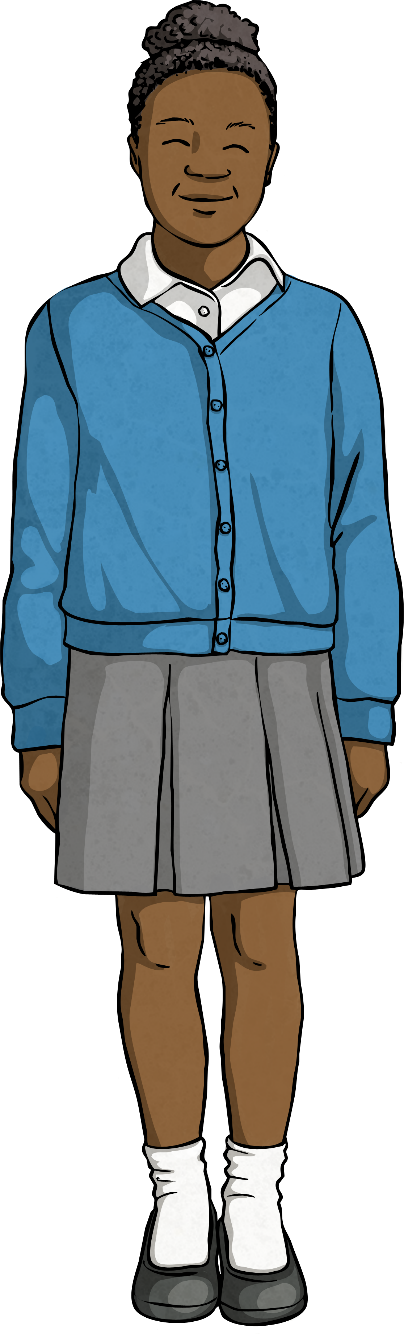 léine
geansaí
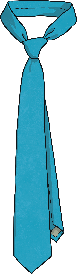 éide scoile
carbhat
sciorta
suaitheantas scoile
stocaí
bróga
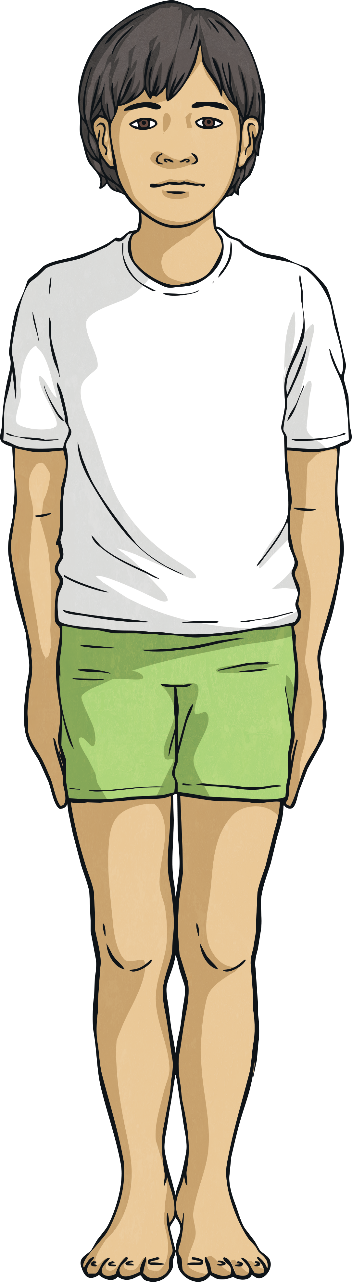 t-léine
bríste gairid
bróga reatha
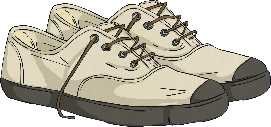 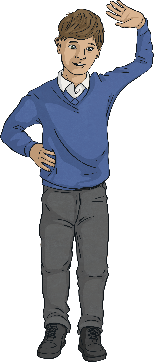 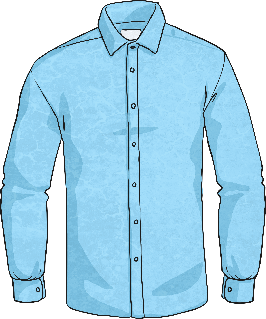 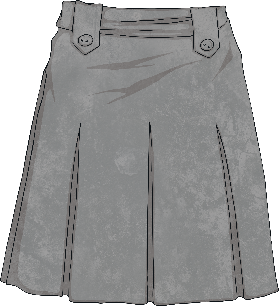 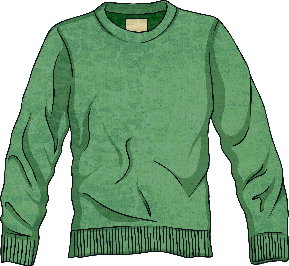 léine
éide scoile
geansaí
sciorta
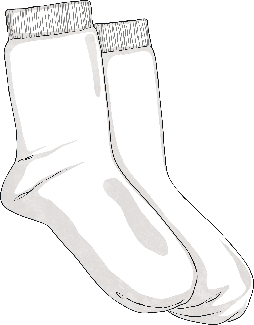 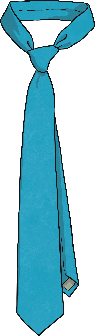 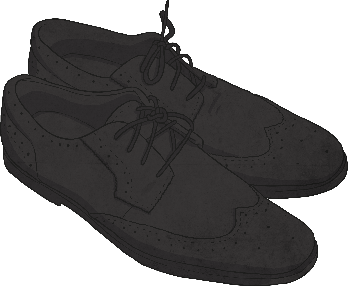 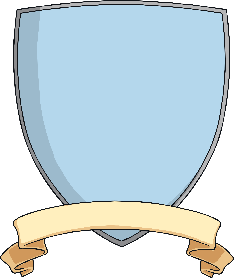 stocaí
bróga
carbhat
suaitheantas scoile
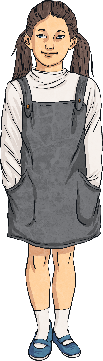 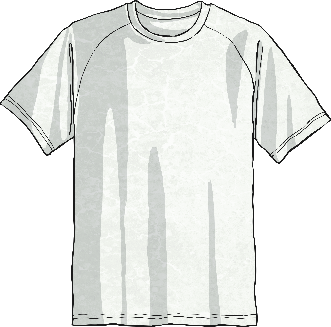 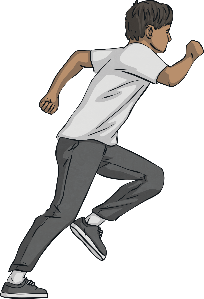 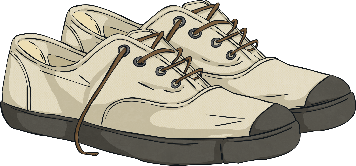 t-léine
culaith spóirt
bróga reatha
pilirín
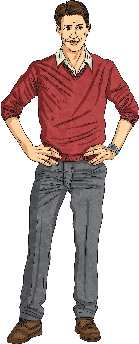 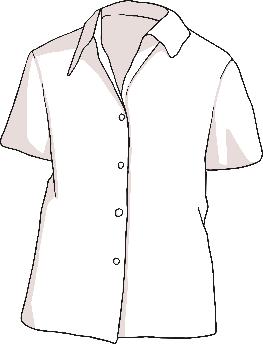 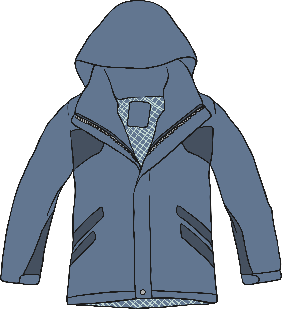 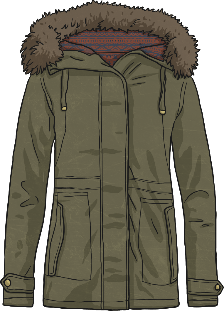 bríste
blús
cóta
seaicéad
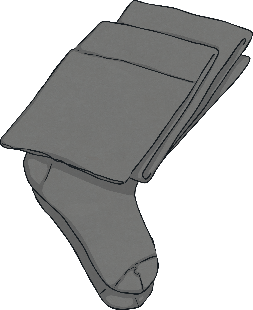 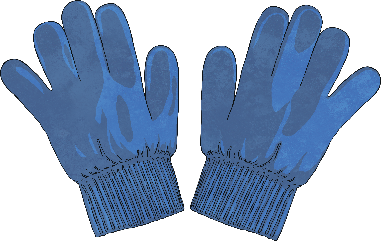 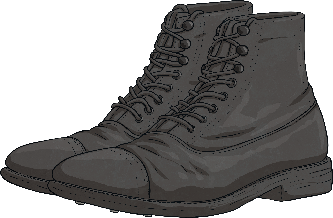 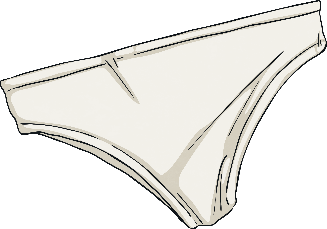 riteoga
Buataisí
fo-éadaí
lámhainní
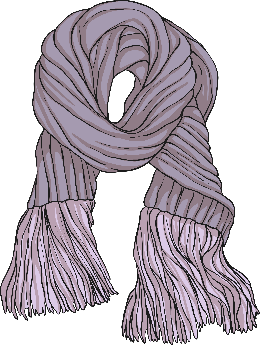 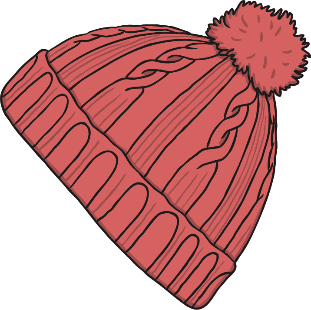 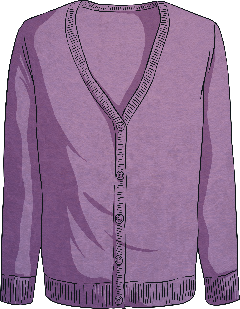 hata
scaif
cairdeagan